Public Works Standard Drawings Subcommittee Meeting
Monday November 12, 2018
Regional Forum Room
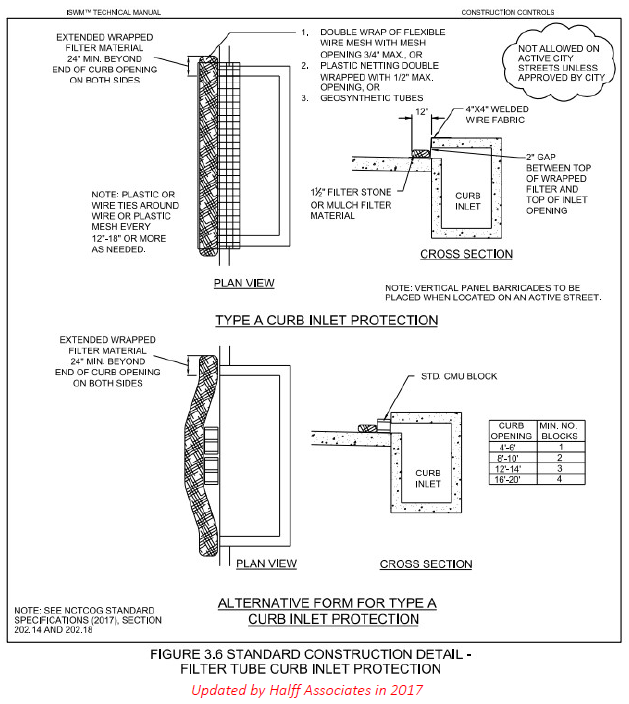 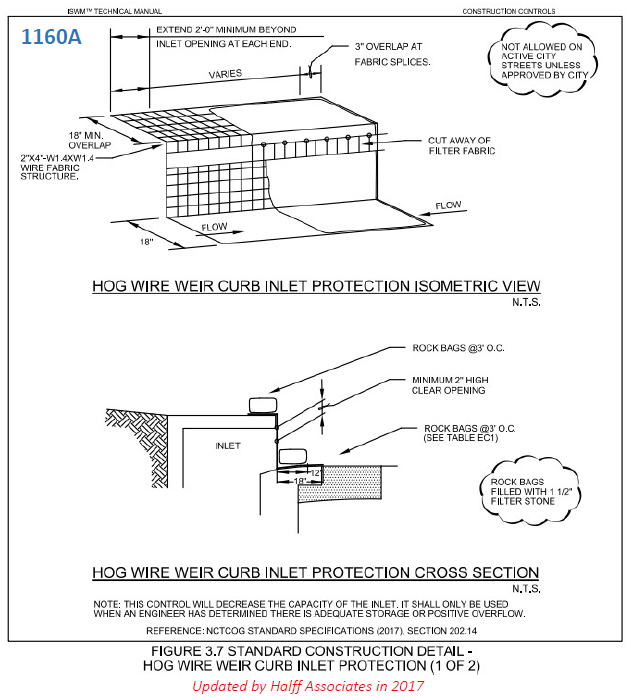 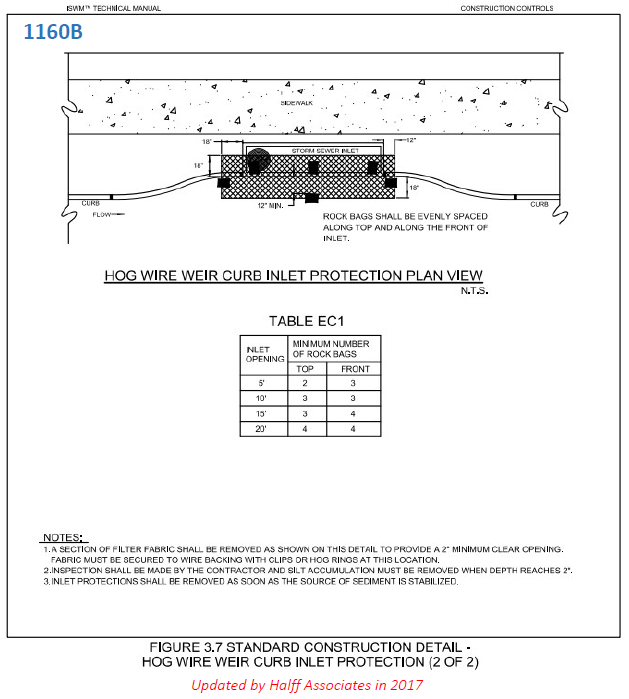 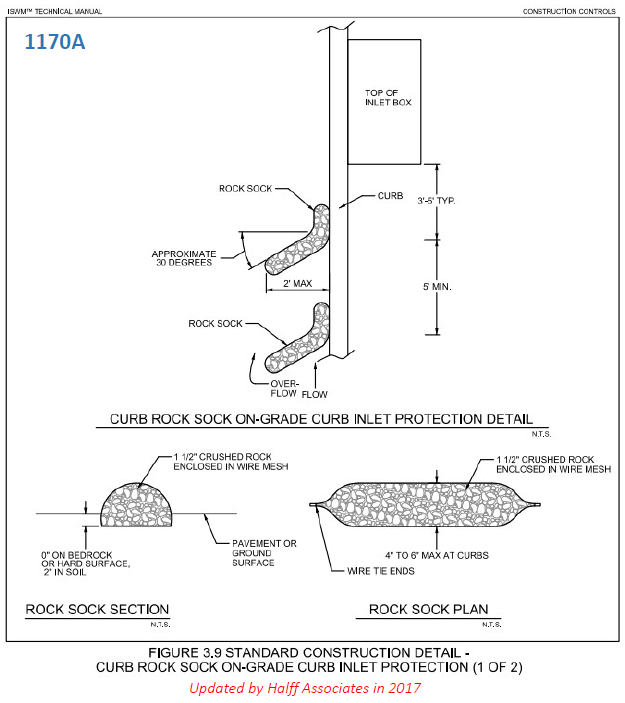 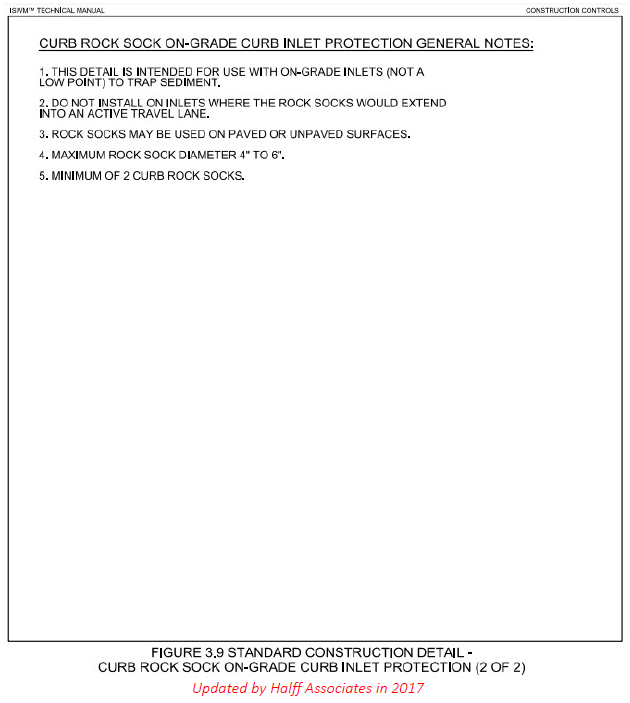 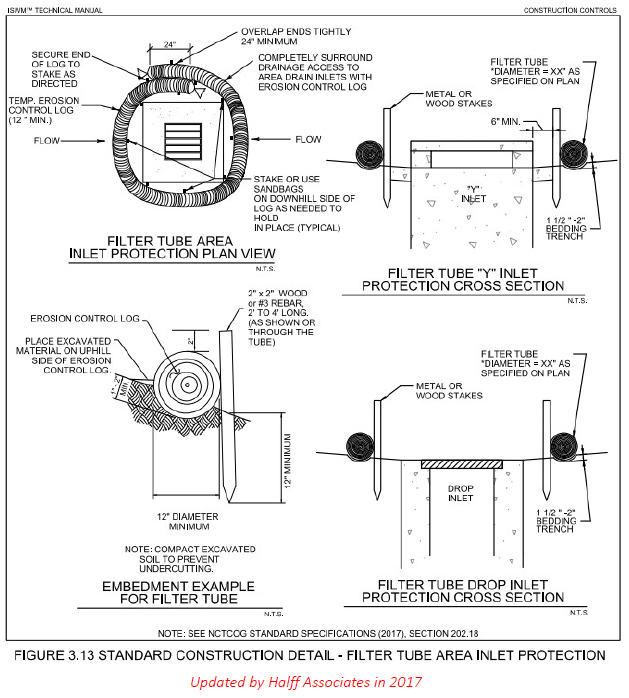 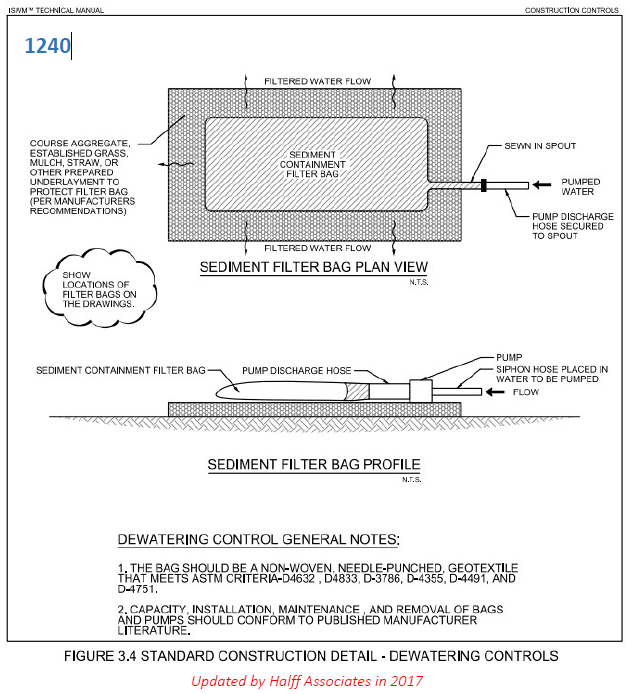 Standard Drawings Questionnaire
Date: November 2017 – January 2018
Responses: 47
Please select which Division of Standard Drawings you believe to be current or out of date.
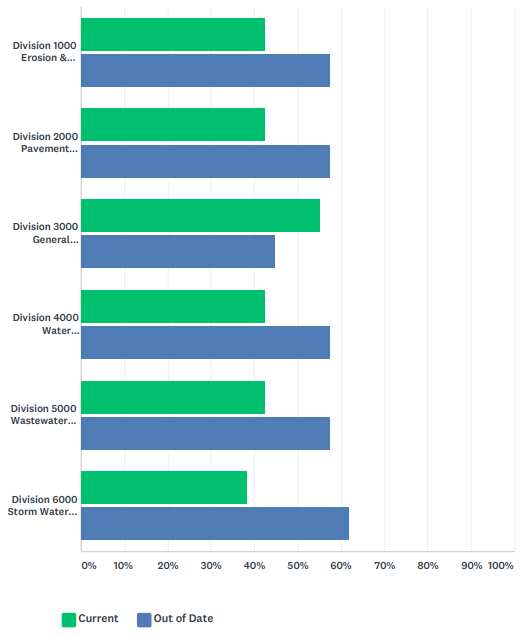 20
27
20
27
26
21
20
27
20
27
18
29
18
18
16
16
15
15
15
15
13
13
13
13
13
12
12
11
11
10
8
6
5
3
2
2
Additional Expertise, Additional Volunteers
Derek Light from the Texas Concrete Pipe Association (Divisions 3000, 4000, 6000) & additional representative for balance (e.g. Plastics Pipe Institute, PVC Pipe Association, etc.)
NCTCOG staff can solicit volunteers as needed, based on relevant background
Next Steps
Determine action items for subcommittee members and NCTCOG staff
Next Meeting scheduled for Monday December 17, 2018 at 10 a.m., Metroplex Conference Room



Upcoming 2019 meetings:
January 14 at 10 a.m., Six Flags Conference Room
February 11 at 10 a.m., Regional Forum Room